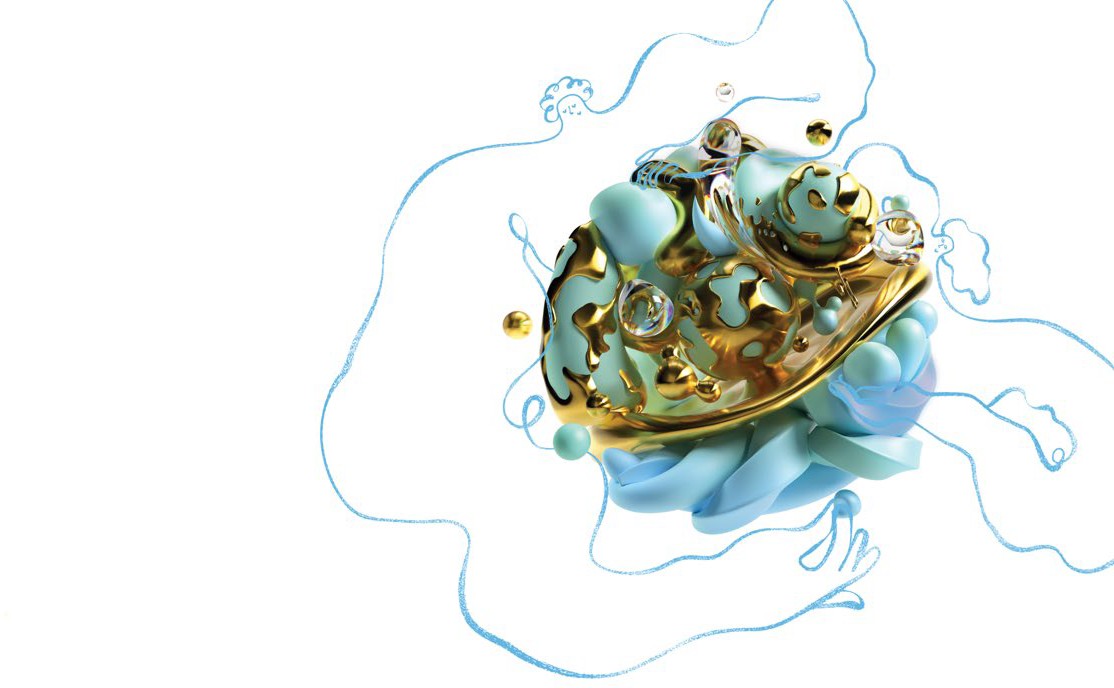 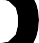 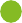 Session 3 : 
Les Institutions de Garantie, Acteurs d'impact
Intervention de Aymen Mtimet
Octobre 2023
1 | Copyright © 2022 Deloitte Development LLC. All rights reserved.	Deloitte Performance Management Bootcamp
Pourquoi mesurer l’impact des programmes et institutions de garantie ?
Instaurer un mécanisme fiable d’évaluation d’impact des résultats
Source : Principes applicables aux mécanismes publics de garantie de crédit dédiés aux PME
[Speaker Notes: Pour répondre à ces questions, il faut d’abord comprendre pourquoi faut-il mesurer l’impact des programmes et institutions de garantie ?]
Les bases de référence pour mesurer l’impact des programmes et institutions de garantie
Entreprises bénéficiaires
Prêteurs
L’utilisation effective du fonds par les banques
La couverture
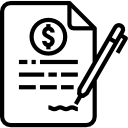 La capacité à répondre à la demande des PME en matière de prêts garantis
L’évolution en termes de crédits offerts aux TPE-PME
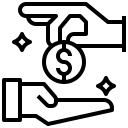 Les progrès réalisés dans l’évaluation des dossiers soumis par les entreprises
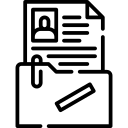 Entreprises bénéficiaires
Additionnalité financière
Additionnalité économique
L’évaluation du coût de la garantie
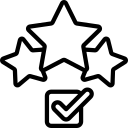 Les volumes de crédit supplémentaires consentis aux PME  + les conditions plus favorables consenties aux PME
Impact/bien être économique sur l’emploi, l’investissement et à terme la croissance économique
Augmentation du volume des prêts
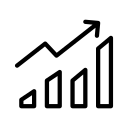 Réduction du taux de défaut
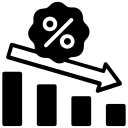 Sources : Principes applicables aux mécanismes publics de garantie de crédit dédiés aux PME -  Les Enseignements Des Évaluations D’impact Des Fonds De Garantie
[Speaker Notes: En d’autres termes, que faut-il évaluer pour mesurer l’impact des programmes et institutions de garantie ?
Tout d’abord il est important de souligner que pour bénéficier d’une évaluation 360 des impacts des programmes et institutions de garantie  il faut prendre en compte deux acteurs : les entreprises bénéficiaires des prêts garanties mais également des banques prêteuses.

Entreprises bénéficiaires : la couverture : La capacité à répondre à la demande des PME en matière de prêts garantis mesurée par le nombre de garanties émises en faveur des PME éligibles et par le montant de l’encours de garanties, les secteurs couverts..
Préteurs : Examiner les changements éventuels dans l’attitude des institutions bancaires à l’égard des TPE-PME en matière de crédits suite à la mise en place du fonds de garantie 

Il également important de noter que l’ évaluation de la viabilité financière est également un axe à prendre en compte dans le cadre de l’évaluation des résultats des programmes et instituions de garantie]
Les bases de référence pour mesurer l’impact des programmes et institutions de garantie
Additionnalité financière
Additionnalité économique
Marge extensive
Examiner si l’obtention du prêt est due à l’existence de la garantie
Bases de référence pour la mesure d’impact
Examiner si le projet financé aurait été réalisé en l’absence de la garantie
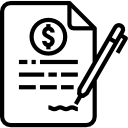 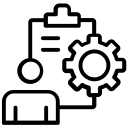 Marge intensive 
Déterminer si le montant prêté est influencé par l’existence de la garantie
Evaluer l’ensemble des effets économiques (positifs et négatifs)
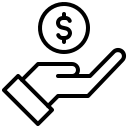 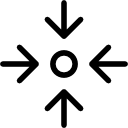 Approche enquête et/ou Approche quantitative et économétrique
[Speaker Notes: En d’autres termes comment évaluer l’additionnalité financière et économique 
Il faut savoir que les évaluations de l’additionnalité financière et de l’additionnalité économique sont complémentaires 
l’additionnalité financière peut être évaluée en termes de :
Marges extensive : ; il s’agit alors de savoir si la garantie permet effectivement à une entreprise d’obtenir un prêt auquel elle n’aurait sinon pas eu accès
Marge intensive : il s’agit de savoir si le montant prêté est influencé par l’existence de la garantie
Evaluer l’addionalité économique revient à évaluer l’ensemble des  effets économiques (positifs et négatifs) induits par la mise en place de la garantie. Plus précisément il s’agit de mesurer l’impact des garanties sur l’emploi, sur l’investissement et, à terme, sur la croissance économique. Plus précisément cela revient à évaluer l’accroissement des ventes, les gains nets de productivité, les améliorations technologiques, le développement de nouveaux produits, l’évaluation CA et à terme évaluer les effets externes positifs permettant le renforcement  des TPE-PME, le développement d’un secteur d’activités porteur en termes de croissance économique, ..]
Additionnalité financière
Pourquoi l’évaluation de l’impact est un véritable défi technique ?
Variable selon le secteur considéré et le risque qui lui est associé, la taille des entreprises 
Peut être influencée par  les règles appliquées lors de l’octroi des garanties.

Biais de sélection des bénéficiaires dans l’estimation de l’additionalité
Additionnalité économique
Timing : les retombées économiques peuvent mettre du temps à se manifester 

La qualité des données peut limiter la capité à évaluer correctement les données 

Facteurs externes imprévisibles
[Speaker Notes: Comment l’ont si bien Vogel et Adams dans d’une de leur publication, le plus grand obstacle à l’évaluation d’un programme de garantie concerne son additionnalité.  
En ce qui concerne l’additionalité financière, il est très difficile d’estimer le montant du prêt dont aurait pu bénéficier l’entreprise en l’absence de garantie.
De plus, si l’institution de garantie accorde des garanties uniquement aux entreprises qui empruntent pour la première fois ou aux entreprises qui sont en mesure de prouver qu’elles se sont vues refuser un prêt bancaire permet d’accroître mécaniquement cette additionnalité.

En ce qui concerne l’additionalité économique, le timing peut être considéré comme un défi pour la mesure de l’additionalité dans la mesure ou les retombées économiques peuvent mettre du temps à se manifester. C’est pour cela qu’il es nécessaire de définir une période d’analyse pertinente pour prendre en compte tant les coûts que les bénéfices. La qualité des données et pour finir nous pouvons citer les facteurs externes imprévisibles qui peuvent avoir un impact sur les résultats des programmes de garantie (ex : covid 19)]
L’approche d’évaluation d’impact des programmes et institutions de garantie permettant d’apprécier l’additionnalité financière et économique
Approche enquête
L’approche quantitative et économétrique
MÉTHODE
SOURCE DE DONNÉES
AVANTAGES
INCONVÉNIENTS
[Speaker Notes: deux approches d’évaluation d’impact des programmes et institutions de garantie permettant d’apprécier l’additionnalité financière et économique disponibles dans la littérature :
La première (approche enquête) utilise des enquêtes auprès des banques et des entreprises bénéficiaires
La deuxième (quantitative et économétrique)  utilisent des fichiers de données conséquents pour permettre une analyse quantitative avec des techniques économétriques..
A lire en lissant les avantages inconvénients de l’approche économétrique :  
Avantage : Inclut généralement l’étude d’un groupe de contrôle, c’est-à-dire l’observation d’entreprises n’ayant pas bénéficié du mécanisme de garantie
Inconvénients : Multiples sources de données et leur pertinence dépend du nombre d’entreprises ciblées, du nombre d’entreprises potentiellement éligibles et non bénéficiaires, ainsi que des statistiques locales disponibles.]
Les prérequis et les outils nécessaires pour une mesure d’impact pertinente et efficace
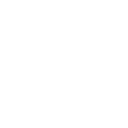 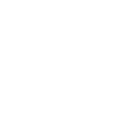 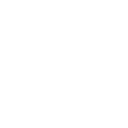 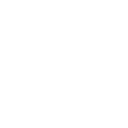 La data et les objectifs
La fréquence la répétitivité
L’analyse de la viabilité
Le suivi des mesures d’ajustement
[Speaker Notes: L’évaluation d’impact des mécanismes de garantie correspond au principe numéro 16 des principes préconisés par la Banque Mondiale en matière de gestion des mécanismes de garantie. Ainsi les prérequis et les outils nécessaires pour une mesure d’impact pertinente et efficace sont les 15 autres principes que nous pouvons regrouper comme suit.]
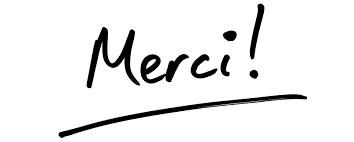